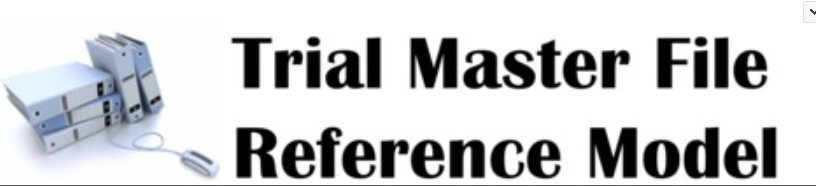 Inspection Preparation
9th January 2017
Scope
Develop a toolkit of inspection preparation checklists, lessons learned and other resources that are available in the public domain

As part of the toolkit, we set out to define roles and responsibilities
Work began: 29 April 2016
Work completed: 02 November 2016
2
Members of the Group
Gathering best practices
List of tasks/activities performed to prepare for inspection were listed
Roles were also added, but the roles varied a lot between companies
Decision was made to develop a RACI that can be adapted to the size and roles of each organisation
Inspection Readiness RACI
Columns added to be used for organisation-specific roles
Tasks are grouped to ease overview
Definition of key elements; used to ensure common understanding of the content of the task
Short description of the actual task or process step
Indication of whether the task is relevant for eTMF or paper